L’ATTIVITÀ di RICERCA ALL’INTERNO DELL’IRCCS AZIENDA OSPEDALIERO-UNIVERSITARIA di BOLOGNA
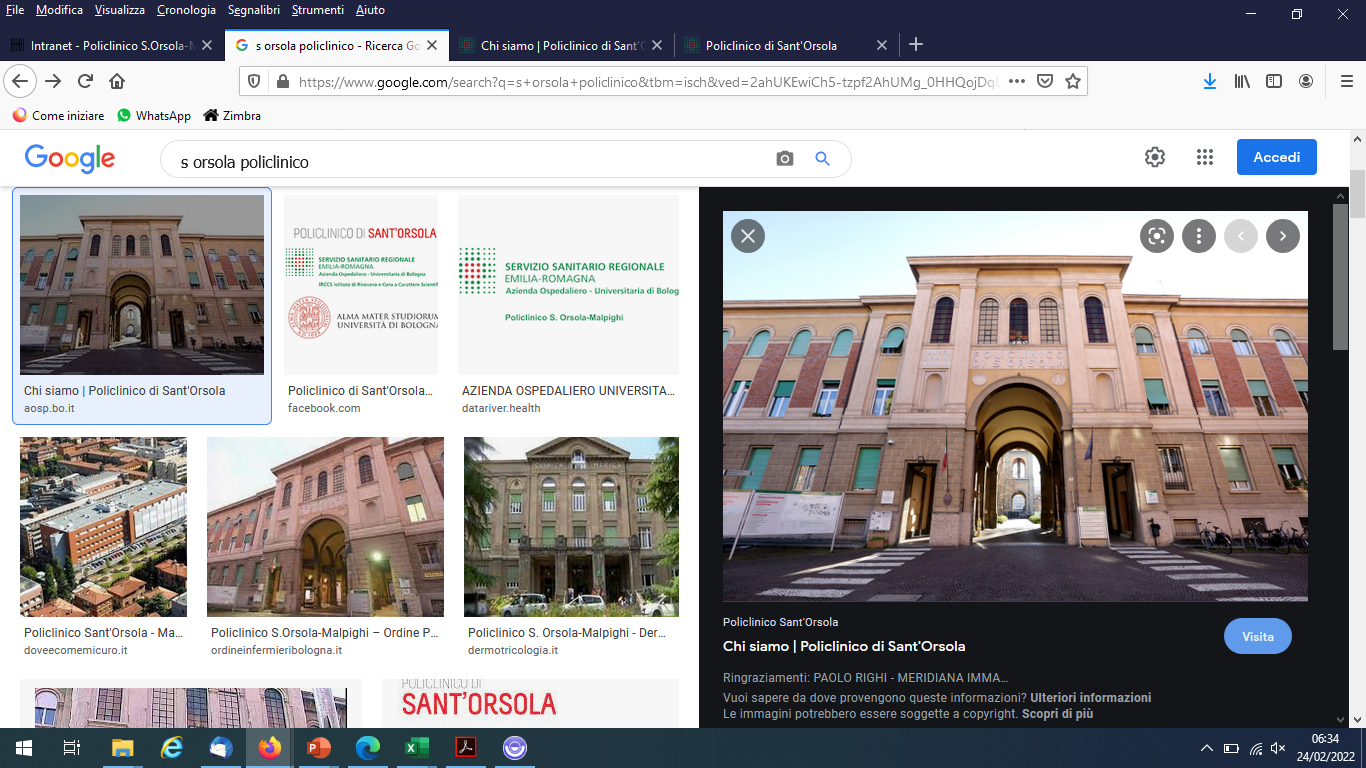 CTSSM 24 febbraio 2022
GLI AMBITI DI RICONOSCIMENTO
ASSISTENZA e RICERCA NEI TRAPIANTI e nel PAZIENTE CRITICO
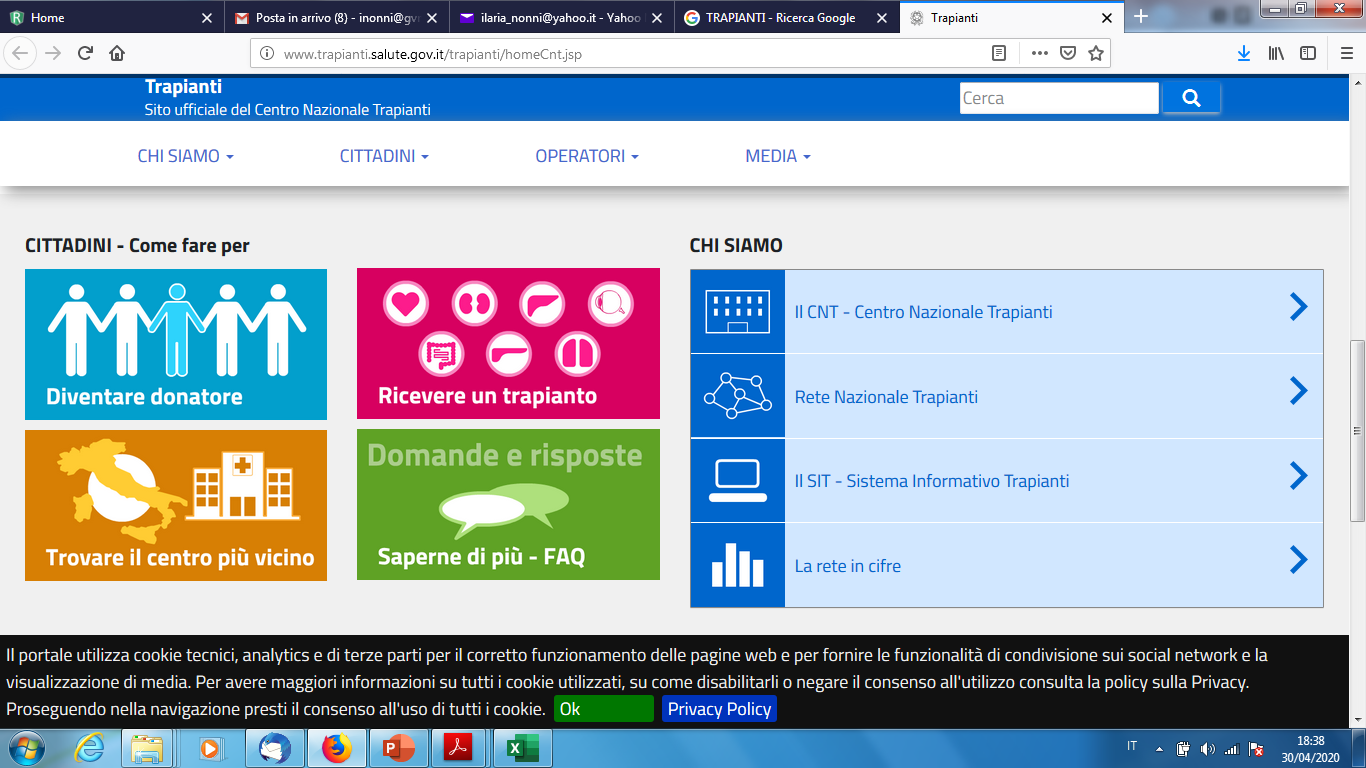 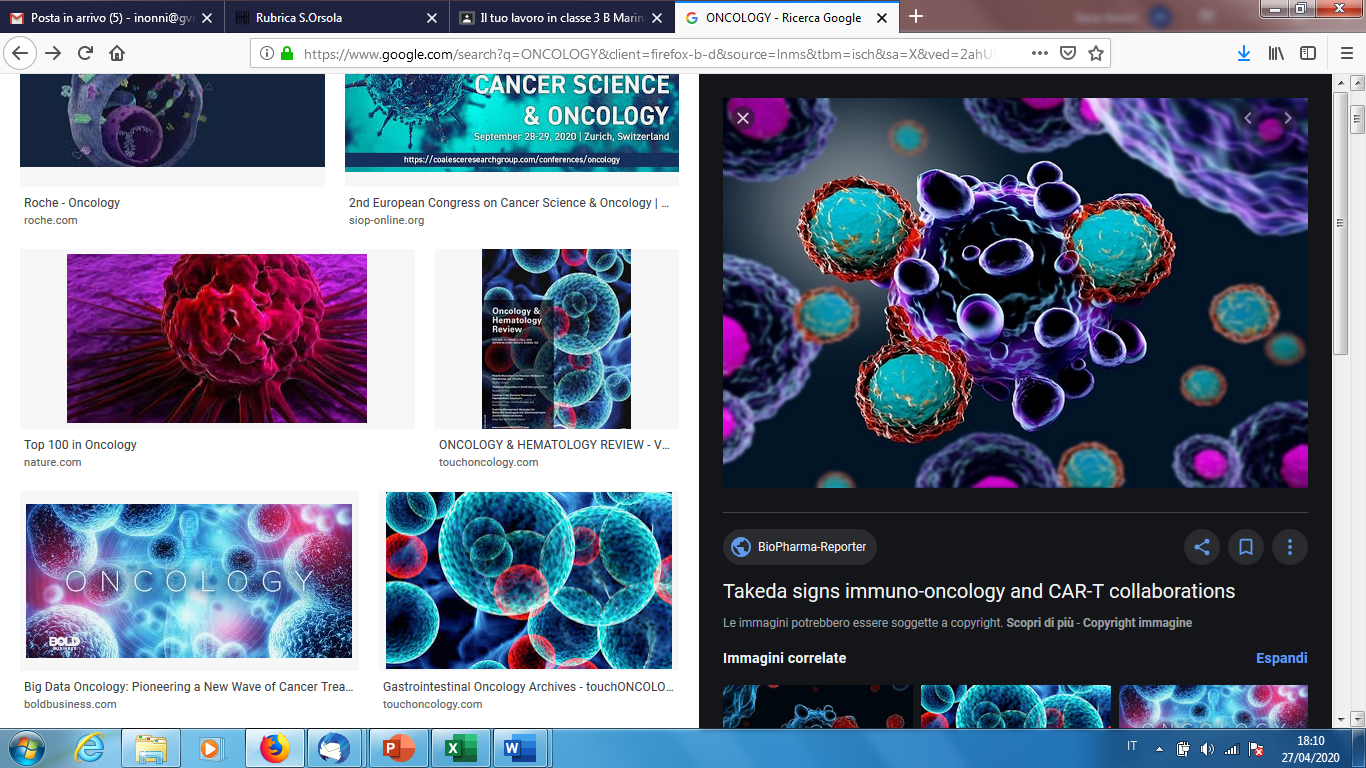 GESTIONE MEDICA E CHIRURGICA INTEGRATA DELLE PATOLOGIE ONCOLOGICHE
L’ATTIVITÀ DI RICERCA ANNI 2021/2022
RICERCA FINALIZZATA: 29 PROGETTI PRESENTATI
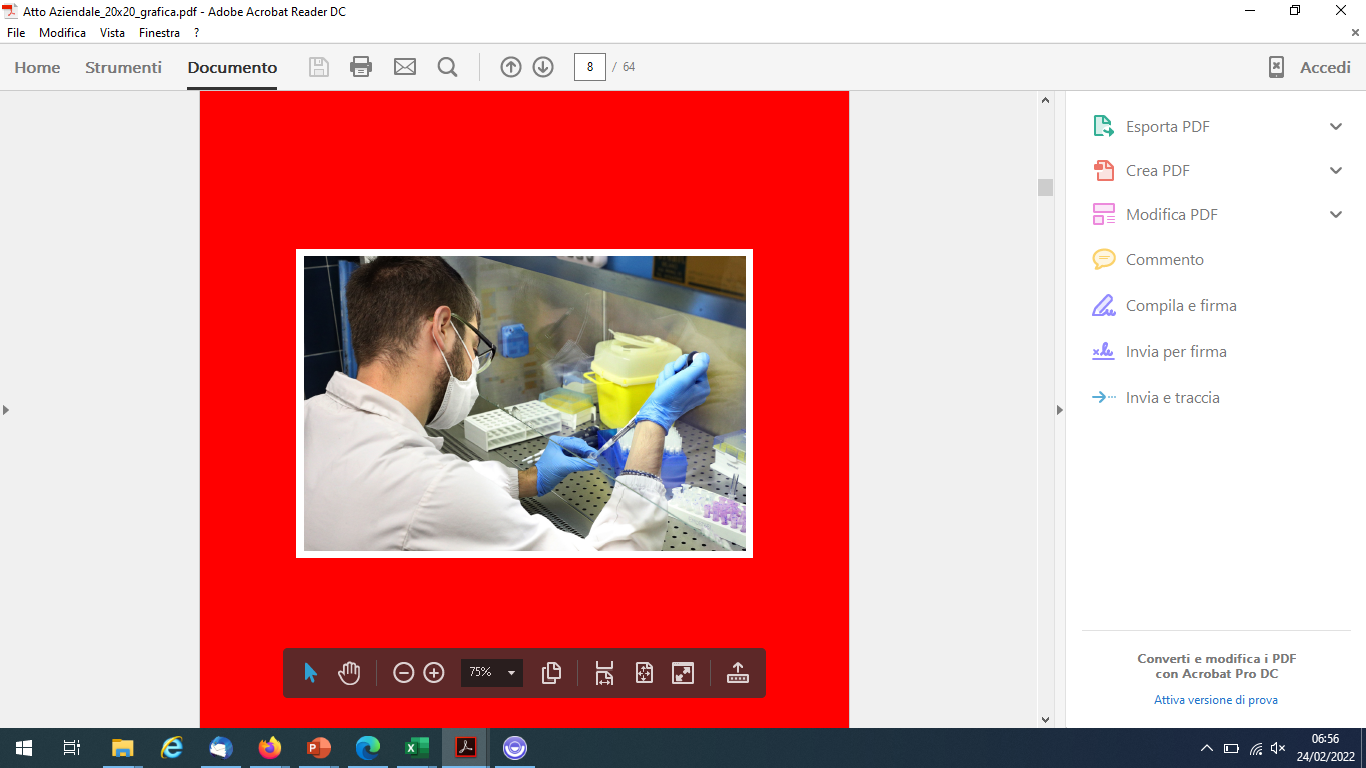 STUDI CLINICI:
IMPACT FACTOR NORMALIZZATO: 3.234,9
FINANZIAMENTO OTTENUTO: € 2.500.000
LE LINEE di RICERCA
AREA TEMATICA DI RIFERIMENTO: TRAPIANTOLOGIA
Linea di ricerca N.1: RICERCA DI APPROCCI INNOVATIVI DI TRAPIANTO E DI TRATTAMENTO DEI PAZIENTI TRAPIANTATI
Linea di ricerca N.2: RICERCA DI APPROCCI INNOVATIVI NEI PAZIENTI CANDIDATI AL TRAPIANTO O CRITICI PER INSUFFICIENZA D’ORGANO
Linea di ricerca N.3: RICERCA DI STRATEGIE PER OTTIMIZZARE I PERCORSI DI ACCESSO AL TRAPIANTO
AREA TEMATICA DI RIFERIMENTO: ONCOLOGIA
Linea di ricerca N.4: TRATTAMENTI INNOVATIVI E GESTIONE INTEGRATA IN AMBITO ONCOLOGICO
Linea di ricerca N.5 : TRATTAMENTI INNOVATIVI IN ONCO-EMATOLOGIA
Linea di ricerca N.6: RICERCA DI FATTORI PREDITTIVI DEL RISCHIO DI MALATTIA, TRATTAMENTI PRECOCI DI PREVENZIONE E METODICHE INNOVATIVE DI VALUTAZIONE DELLA RISPOSTA CLINICA IN ONCOLOGIA
Linea di ricerca N.7: RICERCA DI FATTORI PREDITTIVI DEL RISCHIO DI MALATTIA, TRATTAMENTI PRECOCI DI PREVENZIONE E METODICHE INNOVATIVE DI VALUTAZIONE DELLA RISPOSTA CLINICA IN ONCO-EMATOLOGIA
Le azioni avviate
SELEZIONI PIRAMIDE della RICERCA: 
Collaboratore Professionale di Ricerca Sanitaria Farmacologia Clinica: N. 2 POSTI
Collaboratore Professionale di ricerca sanitaria - ”Coordinatore di studi clinici”: N. 5 POSTI
Collaboratore Professionale di ricerca sanitaria - “Supporto progetti di ricerca” : N. 3 POSTI
Ricercatore sanitario - “Attività diagnostica avanzata” : N. 3 POSTI
FORMALIZZAZIONE delle PIATTAFORME di RICERCA: 
Biobanche della ricerca
Farmacologia clinica
Genomica computazionale
Imaging avanzato
Immunobiologia dei trapianti
Tecniche chirurgiche e interventistiche innovative
SELEZIONE dei PROGETTI DI RICERCA CORRENTE 2022